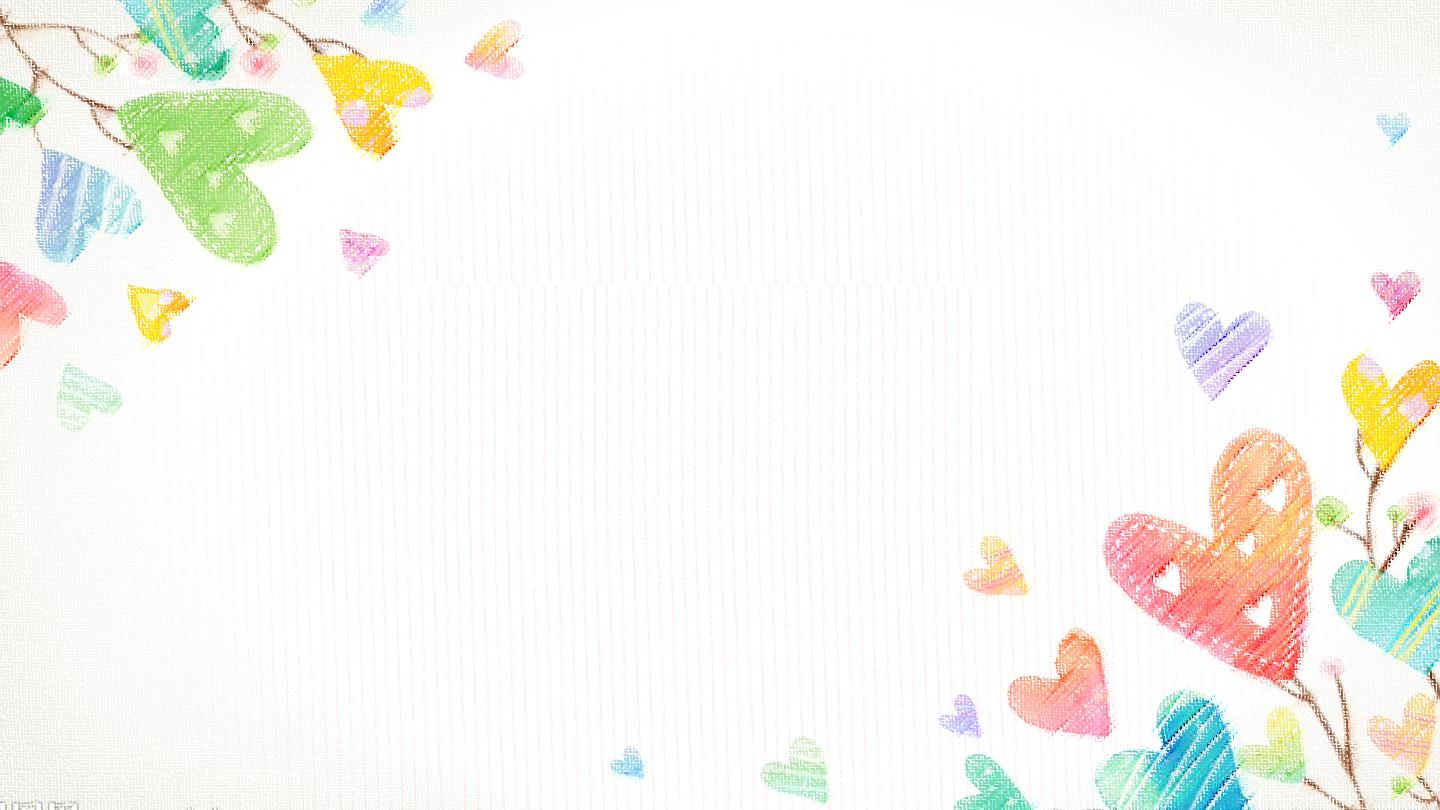 CHÀO MỪNG CÁC THẦY CÔ GIÁO VỀ DỰ GIỜ TIẾT
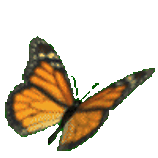 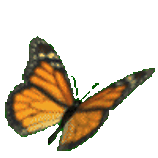 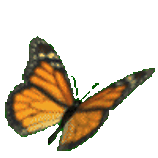 TOÁN- LỚP 2A
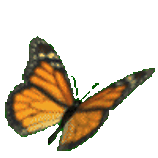 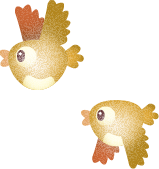 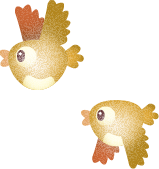 Giáo viên:Trần Thị Thuỷ
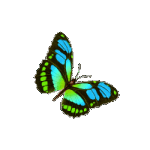 CHỦ ĐỀ 14
ÔN TẬP CUỐI NĂM
BÀI 74
ÔN TẬP KIỂM ĐẾM SỐ LƯỢNG VÀ
LỰA CHỌN KHẢ NĂNG
Rô – bốt cắt giấy màu được các hình gồm hình vuông, hình tròn, hình tam giác rồi trang trí lên cây như hình vẽ.
1
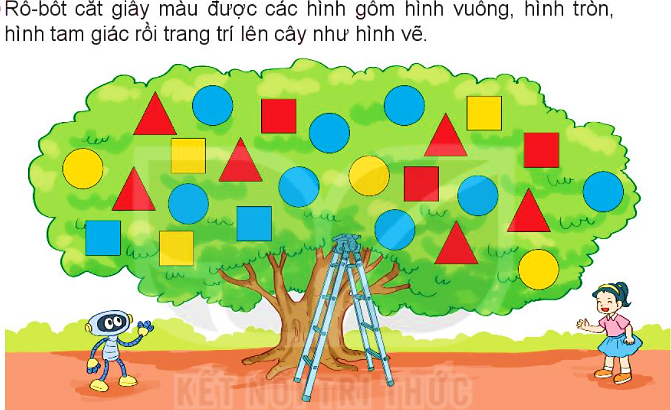 a)
Số
?
11
6
7
b)
9
6
10
c)
0
3
3
Cho biểu đồ về số quả cam, quả táo, quả xoài ở một cửa hàng bán hoa quả trong chợ.
2
SỐ QUẢ CAM, QUẢ TÁO, QUẢ XOÀI Ở MỘT CỬA HÀNG
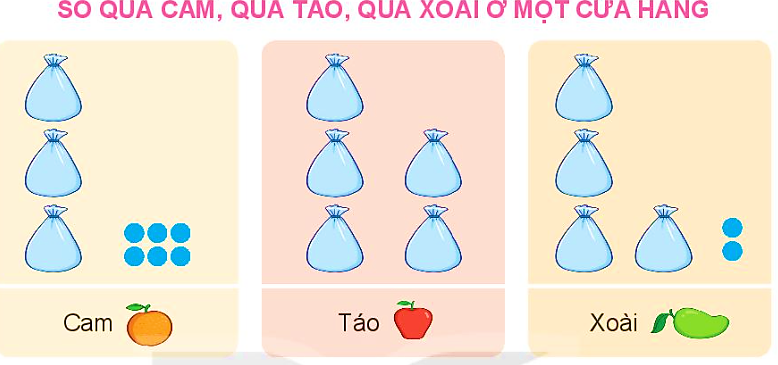 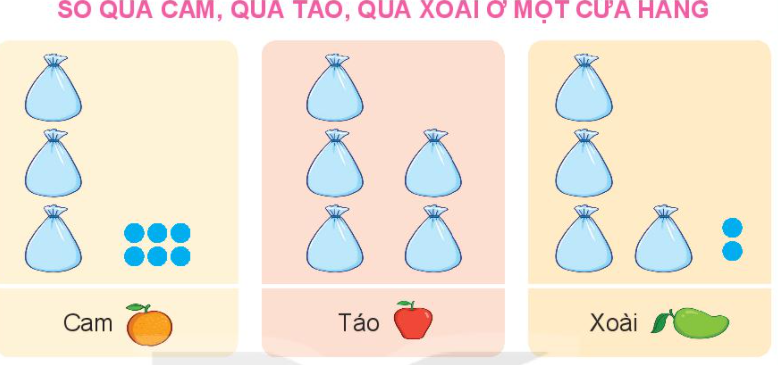 Ghi chú: Mỗi        là 10 quả, mỗi        là 1 quả.
Có        quả cam,       quả táo,       quả xoài.
a)
50
42
36
?
?
?
Số
?
b) Chọn câu trả lời đúng.
* Loại quả nào có nhiều nhất?
A. Cam	B. Táo	C. Xoài
* Loại quả nào có ít nhất?
A. Cam	B. Táo	C. Xoài
SỐ QUẢ CAM, QUẢ TÁO, QUẢ XOÀI Ở MỘT CỬA HÀNG
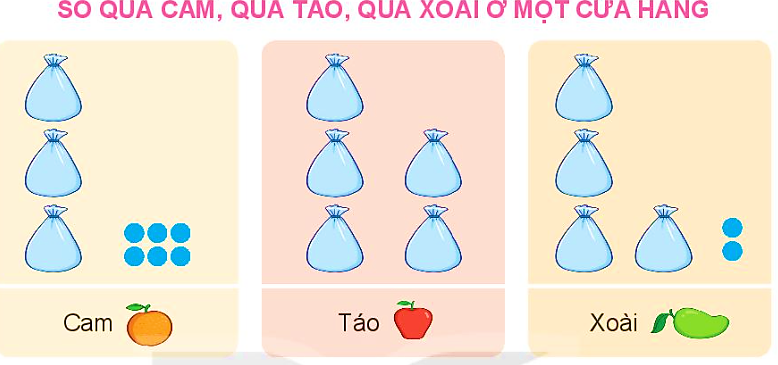 Ghi chú: Mỗi        là 10 quả, mỗi        là 1 quả.
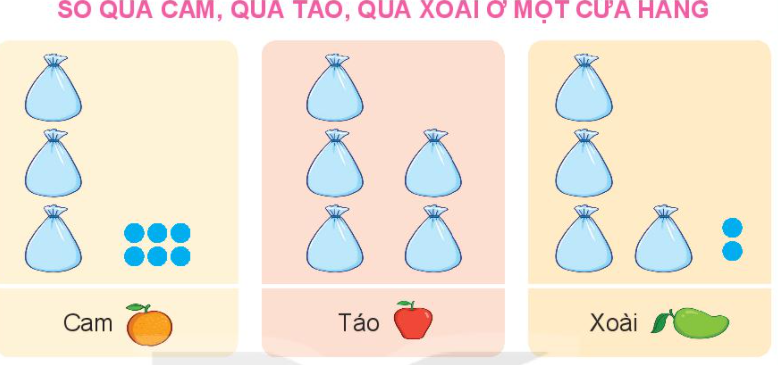 Nam cho 2 quả bóng xanh và 1 quả bóng đỏ vào hộp. Không nhìn vào hộp, Rô – bốt lấy ra 2 quả bóng. Chọn khả năng xảy ra trong mỗi trường hợp sau:
3
a) Cả hai quả lấy ra đều là bóng xanh.
A. Chắc chắn	B. Không thể	C. Có thể
b) Cả hai quả lấy ra đều là bóng đỏ.
A. Chắc chắn	B. Không thể	C. Có thể
c) Trong 2 quả lấy ra, có ít nhất 1 bóng xanh.
A. Chắc chắn	B. Không thể	C. Có thể
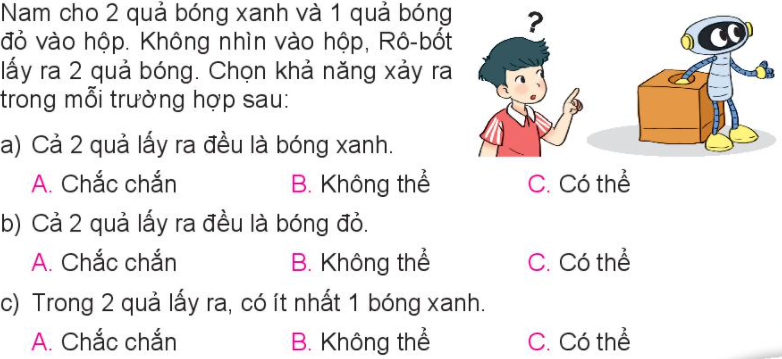 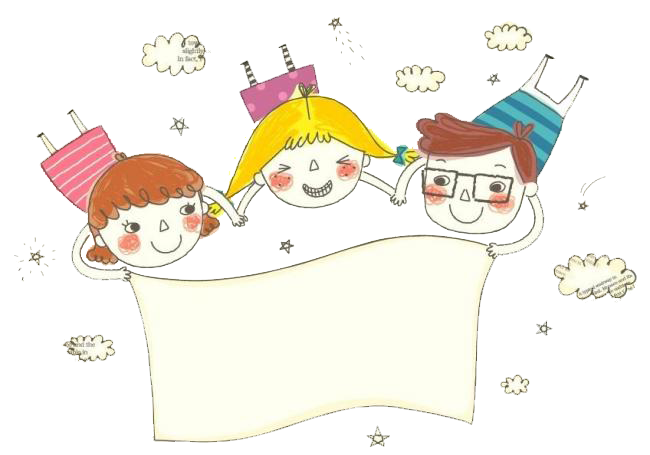 Chúc các em học tốt
[Speaker Notes: Bài giảng thiết kế bởi: Hương Thảo - tranthao121004@gmail.com]